Unit 1 Knowing me，knowing you
Part Ⅲ　Developing ideas
WWW.PPT818.COM
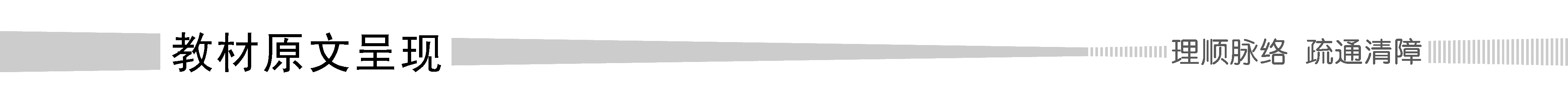 Little White Lies
(1)Written more than two hundred years ago，these lines by Walter Scott remain one of the most well-known excerpts of Scottish poetry：
Oh，what a tangled web we weave，
When first we practise to deceive!
(2)We all know that honesty is an important value and that lying is wrong，but who can honestly say that they’ve never told a lie? Perhaps we comfort ourselves with the knowledge (3)that most of the lies we tell are “white lies”：little lies that we tell to protect others from the truth.
We’ve all surely had the experience of someone (4)cooking a meal for us that we don’t like.The majority of us of course don’t tell the truth—we lie and say that the food is “delicious”.
Or if a friend asks us what we think of their new haircut，we say “It’s great！”，even if we think it’s awful.But (5)to what extent can we justify telling white lies like these?
One of the main reasons for telling a white lie is to try to make others feel better.However，(6)when we lie and say that someone’s haircut looks good，or when we say that we love a meal that we secretly hate，are we really hoping to improve the situation for someone else? Perhaps we are in fact lying to protect ourselves from the disappointment and anger of others.
Another reason for telling a white lie is to give encouragement.Say for example that your friend asks you what you think of his singing.You of course say that it’s wonderful，despite secretly thinking that your cat can sing better.Stop for a moment and consider that perhaps your friend wants some frank comments from you so that they can improve.Or perhaps，they need to know that they should look for a different hobby.
Finally，we may also tell a white lie when we want to protect others from bad news.If you’ve had a bad day，do you tell your parents about it，or do you hide your tears and lie that your day was “fine”？ (7)If the latter，don’t you think your parents would want to listen to you and understand your feelings？Wouldn’t it be better to respect their concern for you and ask for their advice?
Going back to Walter Scott’s lines，we may find even white lies have results we cannot know in advance.Perhaps (8)the meal you said was “delicious” will be served every time you visit.Would your friend trust your opinion again if he found out you had lied about his “wonderful” singing? How would you expect others to truly understand your emotions if you only shared good news instead of bad? Moreover，how would you feel if you discovered that the people closest to you had been hiding the truth from you?
(1)Written过去分词短语作状语，by Walter Scott介词短语作定语。
(2)but连接前后两个并列句，前一分句中and连接两个that...引导的并列宾语从句，且第二个引导词that不省略；后一分句中that引导的从句作say的宾语。
(3)that引导同位语从句，解释说明knowledge的内容，从句中we tell是定语从句，省略了关系代词that或which，先行词是the lies；第二个we tell也是定语从句，省略了关系代词that which，先行词是the lies。
(4)cooking a meal为现在分词短语作定语修饰someone，that引导定语从句，修饰先行词a meal。
(5)to what extent到什么程度。
(6)or连接两个并列句when和when，第一个从句中that引导宾语从句，第二个从句中第二个that引导定语从句在定语从句中作宾语，修饰先行词a meal。
(7)If the latter为省略句，完整的句子为If it is the latter。don’t you think...是否定疑问句。
(8)本句为主从复合句，主句中the meal是先行词，you said是定语从句，之前省略了关系代词that/ which。every time引导时间状语从句。
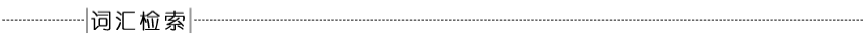 ①line n.诗行，句子
②remain vi.保持，仍是
③excerpt n.摘录，节选
④poetry n.诗歌，诗集
⑤tangled adj.缠结的，复杂的
⑥web n.网状物
⑦practise vt.练习
⑧honesty n.诚实
⑨value n.价值
⑩honestly adv.诚实地
⑪tell a lie 说谎
⑫comfort...with...用……宽慰……
⑬protect...from...保护……免受……
⑭surely adv.一定
⑮experience n.经验
⑯cook v.烹调；烧煮
⑰majority n.大多数
⑱truth n.事实，真相
⑲delicious adj.美味的
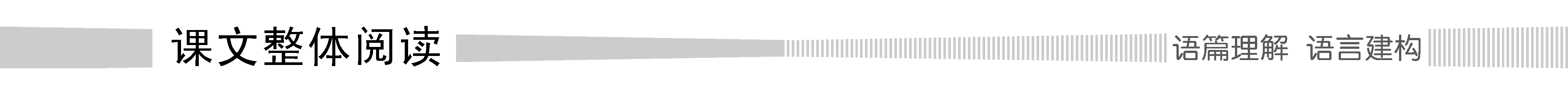 Step Ⅰ　Factual reading
Read the text carefully and choose the best answer.
1.According to the passage，which of the following sentences is right?
A.The author thinks perhaps there is such a person who never tells a lie.
B.Sometimes we tell a white lie in order not to make others get angry with us.
C.It isn’t better to respect their concern for you and ask for their advice.
D.We can always know others are telling a white lie.
2.Why can we tell a white lie?
①To make others feel better
②Not to let others know something bad
③To give courage to others
④To avoid trouble
A.①②④  			B.①③④
C.①②③  			D.②③④
3.What’s the meaning of the word “awful”？
A.beautiful  		B.terrible
C.suitable  		D.curly
4.The text mainly talks about ________.
A.If you lie，you will lie again for the former one
B.A white lie can bring much trouble to us and you will lie for former ones
C.No one never tells a lie
D.A white lie is sometimes good.But it can bring much trouble to us and you will lie for former ones
答案　1.A　2.C　3.B　4.D
Step Ⅱ　Cloze test
Fill in the blanks according to the text.
These lines by Walter Scott remain one of the most well-known excerpts of Scottish poetry：
Oh，what a tangled web we weave，
When first we practice to deceive!
Most of the lies we tell are “white lies” and they are little lies that we tell to protect others 1.____________ the truth.
from
We’ve all surely had the experience 2.____________ someone cooks a meal for us that we don’t like.The majority of us lie and say that the food is “delicious”.Or if a friend asks us what we think of their new haircut ，we say “It’s great！”
One of the main reasons 3.____________ telling a white lie is to try to make others feel better.Another reason is 4.____________(give) encouragement.5.____________，perhaps your friends wants some frank comments from you so that they can improve.Or perhaps，they need to know that they should look for a different hobby.
that
for
to give
However
Finally，we may also tell a white lie 6.____________(protect) others from bad news.If you’ve had a bad day，do you tell your parents about it，or do you hide your 7.____________(tear) and lie that your day was “fine”？ Wouldn’t it be better to respect their concern for you and ask for their advice?
8.____________(go) back to Walter Scott’s lines，we may find even white lies have results we cannot know 9.____________ advance.Your friend will not trust your opinion again 10.____________ he found out you had lied about his “wonderful” singing? How would you expect others to truly understand your emotions if you only shared good news instead of bad? Moreover，how would you feel if you discovered that the people closest to you had been hiding the truth from you?
to protect
tears
Going
in
if
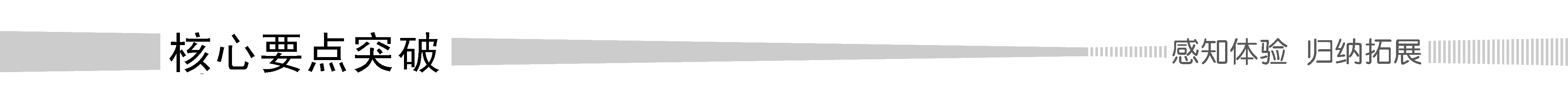 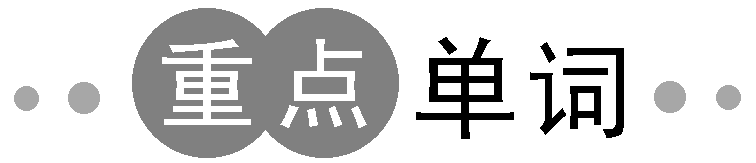 1.tear n.眼泪
·If you’ve had a bad day，do you tell your parents about it，or do you hide your tears and lie that your day was “fine”？(教材P9)如果你有一天过得很糟糕，你会告诉你的父母吗？或者你会隐藏你的眼泪，谎称你过得很好吗？
·We finally forgave him when he expressed his regret with tears.
当他含泪表达他的悔恨时，我们最终原谅了他。
·Why did you tear out the back pages of the new book?
为什么你把这本新书的后面几页都撕掉了？
·Helen ran out of the classroom in tears，but no one knew why she was so sad.
海伦流着泪冲出了教室，但没人知道她为什么如此地伤心。
►单句语法填空/补全句子
①The workmen tore  ____________ the old house and built a new one in its place.
②When James heard of the news by telegraph，he cried Lou’s name in  ____________.
③She was so angry that she tore  ____________ the letter the moment she had read it.
④The first pages of this book ___________________________ by someone.
这本书的前几页被人撕掉了。
⑤He was so angry that he ____________ that check  ________________.
他生气的把支票撕成碎片。
down
tears
up
were torn out
into pieces
tore
单词一族
tear v.撕裂；撕碎；撕开；扯破
用法总结
(1)in tears  流泪地
with tears   含泪地
burst into tears   突然哭起来
(2)tear down  拆毁
tear up  撕毁，撕碎，连根拔起
tear out  撕下，撕掉
tear in/to/into pieces  把……撕碎
名师提醒
tear作名词是可数名词，常用复数形式。
2.independent adj.独立的
·The more independent you are，the better your life will be.(教材P11)
你越独立，你的生活会越好。
·You should learn to be independent of your parents.你应该学习不要依赖父母。
·A good education is the only way to success and independence.
良好的教育是通往成功与自立的唯一道路。
·Find a job and end your dependence on your parents.找个工作，别再依赖你的父母了。
·Success in study mainly depends on one ’s own efforts.学习成功主要靠自己努力。
►单句语法填空
①Older people may seek their own friends rather than become too emotionally dependent  ____________ their children.
②I always placed a lot of  ____________(depend) on what she says.
③We’re going  ____________(depend) from the university and setting up our own group.
on
dependence
independent
►一句多译
④既然你已是个大学生了，就应当学着独立，不靠父母的帮助。
→Now that you are a college student，you should learn  __________________________ your parents’ help.
→Now that you are a college student，you should learn __________________________ your parents’ help.
to be independent of
not to depend on
单词一族
independence n. 独立
dependent adj.  依靠的；依赖的；从属的
dependence n.  依赖；信赖；上瘾
depend vi.  依赖；依靠；取决于
用法总结
be independent of  独立的，与……无关的
be dependent on  依靠，依赖；依赖
depend on  取决于，视……而定；依靠，依赖；信赖，相信
3.apart adv.分离，分开
·As soon as they started to get closer，they hurt each other with their quills，so they had to move apart.(教材P11)
它们一开始靠近就互相用羽毛刺伤了对方，所以不得不分开。
·If you’re ready to forgive me，then nothing can tear us apart，I promise.
如果你已经准备原谅我了，那么没有任何东西可以将我们分开，我保证。
·He was standing a bit apart from the rest of us，watching us.
他正和我们其余人分开一点站着，看着我们。
·It was the first time Jane and I had been apart for more than a few days.
这是我和简第一次分开超过了几天。
►补全句子
①When the clock stopped he ________________________，found what was wrong，and put the whole thing together again.
钟停了之后他把它拆开，找出了问题，然后又全部装好了。
②________________________ my academic studies，I always manage to find time for what I’m interested in.
除了我的学科学习之外，我还总是设法找到时间学习我所感兴趣的。
③You can ____________________________ by this mark on my face.
你可以从我脸上的疤痕分辨出我和我的孪生兄弟。
took it  apart
Apart from
tell my twin brother and me apart
单词一族
apart adj. 分开的；分离的
用法总结
apart from  除……之外；除了……之外(还有)……
take...apart  将……拆卸开，拆分
tell...apart  分辨出，辨别
tear apart  撕开，拆散
名师提醒
apart from 表示“除此之外都”时，相当于except，except for；表示“除了……之外(还有)……”时，相当于besides，in addition to。
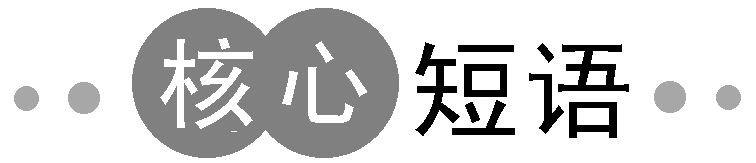 1.protect...from...保护……不受……(危害)
·Perhaps we comfort ourselves with the knowledge that most of the lies we tell are “white lies”：little lies that we tell to protect others from the truth.(教材P8)
也许我们会用这种认知安慰自己，我们说的大多数谎言都是“善意的谎言”：为了保护他人不受真相伤害而说的小谎言。
·Ways must be found to prevent the poisonous gases from polluting the air.
一定要找到办法阻止有毒气体污染空气。
·They have done much to protect the dam against the possible flood.
他们花费了很大精力以防大坝受可能的洪水的袭击。
►单句语法填空/补全句子
①Troops have been sent to protect aid workers  ____________ attack.
②As is known to us all，shoes play an important role in our life，for they can protect our feet from ____________ (hurt).
③No one can _________________________ leaving once we have made up our minds.
一旦我们拿定主意，没人能够阻止我们离开。
against
being hurt
stop/keep/prevent us from
2.in advance 提前，预先
·Going back to Walter Scott’s lines，we may find even white lies have results we cannot know in advance.(教材P9)回到沃尔特·斯科特的台词，我们可能会发现，善意的谎言有我们无法事先知道的结果。
·It’s cheaper if you book the tickets in advance.
预定票要便宜一些。
►补全句子
①Galileo’s ideas were well ______________________ in which he lived.
伽利略的思想远远超越了他所处的时代。
②______________，this problem should not occur，but _________________ it does.
从理论上讲，这个问题不应该发生，但实际它却发生了。
in advance of the age
In theory
in reality
短语记牢
in theory 理论上
in reality  事实上
in brief  简而言之
in order  有序地
in public  公开地
in silence  沉默地
in return  作为报答
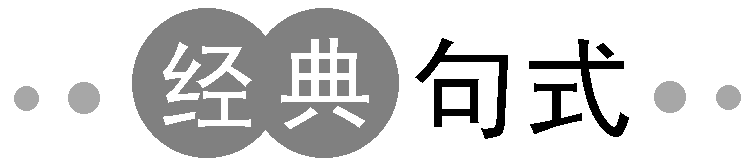 1.Stop for a moment and consider that perhaps your friends wants some frank comments from you so that they can improve.(教材P9)
停下来想一想，也许你的朋友想从你这里得到一些坦率的意见，这样他们就可以改进。
【分析】 so that“为了，以便”， 在句中引导目的状语从句。
【拓展】 引导目的状语从句的从属连词
(1)in order that　为了，以便
(2)in case   以防
(3)for fear that  以免，惟恐
·Speak clearly so that they may understand you.讲清楚些，以便他们能理解你。
·He studied hard in order that he could pass the exam.
他努力学习以便能考试及格。
·Shut the window for fear that it may rain.把窗子关上以防下雨。
·Take warm clothes in case the weather is cold.带上厚衣服以防天冷。
【名师提醒】　(1)so that引导目的状语从句时有时可省略so而只用that，有时也可只用so。
(2)in case既可引导目的状语从句，也可引导条件状语从句。
同义句转换
①He got up early so as to catch the early bus.
→He got up early _______________________ he could catch the early bus.
②He left an hour earlier for fear of missing the train.
→He left an hour earlier _________________________ he might miss the train.
③You’d better take the keys in case of my being out.
→You’d better take the keys ________________ I’m out.
so that/in order that
for fear that
in case
2.Perhaps the meal you said was “delicious” will be served every time you visit.(教材P9)
也许你说的“美味”的饭菜将会在你每次访问时都会提供。
【分析】 every time相当于each time，是名词短语用作从属连词，引导时间状语从句，意为“每当……的时候；每次……”。
【拓展】 常见的可用作从属连词的名词短语还有：
(1)each time　当……的时候；每次……
the first time  第一次……时
(the) next time  下次……时
any time  任何时候
(the) last time  上次……时
(2)the minute/moment/instant  一……就……
·Every/Each time I see the old man in the park，he is absorbed in reading papers.
每当我在公园里看到这位老人时，他都在专注地看报纸。
·The first time I interviewed him，he looked a bit nervous.
我第一次采访他时，他看起来有点紧张。
·Next time you come，remember to bring along your sister.
下次你来时，记着把你妹妹一块带来。
·Telephone me the moment (that) you get the results.
你一有结果，马上给我打电话。
【名师提醒】　the first time用作连词，引导时间状语从句，意为“第一次……时”。for the first time是介词短语，只能用作状语，意为“第一次”。
补全句子
①________________ time I see him he either wants to either tell me his trouble or borrow some money.
每次我见到他，他不是向我诉苦，就是向我借钱。
②________________ you come in，please close the door.
下次你进来，请关门。
③________________ we talked he said he needed another two days.
上次我们谈话时他说他还需要两天。
Every/Each
Next time
The last time
④________________ you come to London do look me up.
你无论什么时候到伦敦来，一定要来看我。
⑤________________ I saw her，she looked like an old woman.
我第一次见到她时，她看上去像一个老太婆。
Any time
The first time
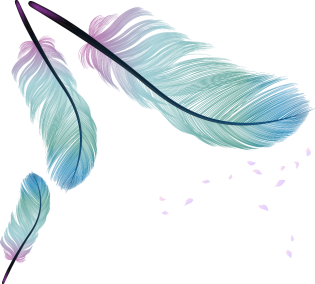